ТЕМА
СССР
В 1953-1985 гг.
КОНСПЕКТЫ
СССР в 1953-1965 гг.
1. Внутренняя политика в середине 1953-1964 гг.

Период 1953–1964 гг. называют «оттепелью» (автор термина – И. Эринбург)
Условно три периода: 
март 1953 – февраль 1956: начало преобразований; 
с XX съезда (1956 г.) – наиболее решительные меры по десталинизации; 
первая половина 60-х гг. – усиление консервативных тенденций и колебаний в политике
КОНСПЕКТЫ
После Сталина: начало перемен

После смерти Сталина наступила историческая полоса выбора, время преобразований. Важнейший процесс – распределение властных полномочий в верхах. Председателем Совета Министров стал Маленков, Берия возглавил объединенное МВД. В руководстве партии обходились без первого секретаря, но наибольшее влияние имел Хрущев.

В июне 1953 г. Берия был арестован и затем уничтожен. В сентябре 1953 г. на Пленуме ЦК Хрущев был избран Первым секретарем ЦК КПСС. В 1955 г. – снятие Маленкова с поста предсовмина (до 1958 г. им был Булганин). 1953 г. – снижение налогов. В 1954 г. решение о присвоении целинных и залежных земель.

Ликвидированы чрезвычайные внесудебные органы ("тройки", "особые совещания"). Реабилитация репрессированных из числа номенклатуры. Повышается политическая активность народа (крупные выступления узников ГУЛАГа).
КОНСПЕКТЫ
XX съезд и противоречия "десталинизации"

Разоблачение Сталина. XX съезд КПСС (февраль1956г.) – развенчан миф о "непогрешимости" Сталина. 30 июня 1956 г. – постановление ЦК КПСС "О культе личности и его последствиях": все сводилось к личным недостаткам Сталина.

После XX съезда рост общественной активности различных групп населения. Возникают кружки студенческой молодежи, затем были подвергнуты репрессиям.

В конце 1956 г. – антисталиниская революции в Венгрии. В июне 1957 г. Хрущев победил в столкновении с "антипартийной группой". С 1958 г. он стал предсовмином.
КОНСПЕКТЫ
Противоречия экономической политики Хрущева

В 1957 г. введение совнархозов. Успехи в военной сфере (1957: межконтинентальная баллистическая ракета и спутник, 1961 – Гагарин). 1955 г. – пленум об ускорении НТП (научно-технический прогресс), начало 60-х гг. – создание отраслевых госкомитетов.
Еще сложнее в сельском хозяйстве. Со второй половины – внедрение кукурузы, пропашной системы. В то же время – уменьшение финансирования и зажим ЛПХ (личные подсобные хозяйства). В результате – упадок сельского хозяйства. За семилетку (1959–1965) рост на 14% вместо 70% по плану. С 1963 г. – закупки продовольствия в США.

Социальная политика Хрущева. Была повышена заработная плата, пенсии, сокращена рабочая неделя, массовое жилищное строительство. Ухудшилось продовольственное снабжение. В 1962 г. были повышены цены на мясо.
КОНСПЕКТЫ
Контрасты "оттепели" и ее финал

В 1961 г. XXII съезд КПСС, принявший новую программу партии, дал новый импульс критике культа Сталина, выдвинута идея построения в течение 20 лет "основ коммунистического общества".

Расширяется свобода (повесть А.И.Солженицына «Один день из жизни Ивана Денисовича»), но при этом – прессинг в отношении свободомыслящих (Пастернак, в 1964 г. – процесс над И. Бродским).

1962 г. – разделение обкомов. 1964 – подготовка новой Конституции. В октябре 1964 г. Хрущев был снят со своих постов в результате заговора.

Оценки "оттепели" и Хрущева:

крупный реформатор, предшественник "перестройки"
безответственный деятель, ослабивший страну
КОНСПЕКТЫ
2. Внешняя политика в 1953-1964 гг.
Смягчение международной напряженности после Сталина

Отношения с союзниками. После смерти Сталина советская внешняя политика смягчается по всем направлениям. Нормализация отношений с Югославией. В 1955 г. создание военно-политического блока стран Восточной Европы (кроме Югославии) – Варшавского пакта (ОВД – Организация Варшавского Договора)

Продолжение политики диктата (в Венгрии в 1956г). Ухудшение отношений с Китаем в конце 50-х гг., а в 60-х гг. – разрыв и резкая конфронтация.

С середины 50-х гг. – сближение со странами, освободившимися от колониализма. Огромная помощь Египту и его лидеру Насеру (Асуанская плотина). Июль 1953 г. – достигнуто перемирие в Корее. Июль 1954 г. – Женевская конференция и прекращение конфликта в Индокитае. В 1955 г. – встреча лидеров четырех держав – Хрущева, Эйзенхауэра, Идена и Фора.

Острая проблема – германский вопрос. Препятствие для нормализации отношений с ФРГ – вопрос о судьбе части немецких военнопленных, осужденных в СССР за военные преступления. Вопрос был урегулирован во время визита канцлера ФРГ Аденауэра в 1955 г. – установлены дипломатические отношения.

В 1955 г. СССР совместно с другими великими державами подписал договор о восстановлении независимой, демократической Австрии.
КОНСПЕКТЫ
Противоречия внешней политики Хрущева

Позитивные шаги. В 50-60 гг. – крупные меры по улучшению отношений с Западом. Поездка Хрущева в США в 1959 г. Прорвана стена взаимного непонимания и предубеждений. Второй визит – в 1960 г., выступление в ООН за освобождение всех колоний, знаменитый эпизод с ботинком 1961 г. – встреча в Вене с Д.Кеннеди, взаимное признание примерного равенства (паритета) военных сил и неизбежности мирного сосуществования двух систем.

Кульминация внешнеполитической "оттепели" — Международный договор о запрещении испытаний атомного оружия в атмосфере, в космосе и под водой, подписанного в 1963 г.

Внешняя политика коммунистического режима во многом определялась традициями прошлого, курсом на конфронтацию с "империализмом", упованиями на "победу коммунизма во всем мире". Наиболее ярко это проявилось в Карибском кризисе 1962 г., когда Советский режим, воспользовавшись победой Кубинской революции под руководством Фиделя Кастро, разместил на "острове свободы" свои ракеты. Внешняя политика периода "оттепели" носила противоречивый характер.
КОНСПЕКТЫ
СССР в 1965-1985 гг.
Особенности периода и его этапы

Двадцатилетие от Хрущева до Горбачева — период "застоя".

Условно три периода:

вторая половина 60-х гг. – попытки реформ
первая половина 70-х гг. – победа консервативных тенденций, но еще относительно стабильное состояние экономики
со второй половины 70-х гг. – явный упадок экономики, всеобщий развал.
В первые годы после смещения Хрущева политика нового руководства отличалась противоречивыми тенденциями: прослеживалось стремление к свертыванию демократических преобразований (начало восхваления Сталина, в 1966 г. – процесс над Даниэлем и Синявским), состояние экономики требовало проведения хотя бы минимума назревших преобразований. Перелом с 1968 г. – после интервенции в Чехословакию – усиление консервативных тенденций, все больший отказ от реформ. На XXIV съезде (1971 г.) провозглашено вступление СССР в стадию "развитого социализма". Это стало официальной идеологией "застоя"
КОНСПЕКТЫ
1. Внутренняя политика в 1965-1985 гг.
Социально–экономическое развитие

Сентябрь 1965 г. — начало экономической реформы в промышленности ("косыгинская реформа"). Сущность – расширение самостоятельности предприятий, переход от показателя валовой продукции к реализованной продукции. Восьмая пятилетка (1966–1970) оказалась самой удачной за все советские годы.

По мере нарастания консервативных тенденций реформа сворачивается. Вновь основным в управлении экономикой становятся сверхцентрализация, мелочная регламентация, диктат. В результате темпы экономического роста все более падают, нарастает застой. Уже в десятой пятилетке (1976–1980) – план по промышленности выполнен лишь наполовину и это при условии, что промышленность всегда имела приоритет. СССР все больше отстает в НТП, особенно в электронике – даже в военной сфере, куда бросались основные средства. К середине 80–х гг. в США использовалось около 800 тыс. ЭВМ, а в СССР–50 тыс.
В марте 1965 г. объявлена реформа: расширялась самостоятельность колхозов и совхозов, усиливалось финансирование. При Брежневе в сельское хозяйство было вложено средств больше, чем за все прошлые годы советской власти. Но затем – отказ от реформы, возвращение к диктату. Огромные средства использовались нерационально. В начале 80-х гг. – резкое ухудшение продовольственного снабжения, введение талонов.

При Брежневе значительный рост денежных доходов – повышение зарплаты, пенсии колхозникам. Многие люди получили квартиры, купили холодильники, стиральные машины, телевизоры и т.д. сложился определенный средний стандарт уровня жизни. Но доходы росли быстрее, чем производство, усиливался дефицит как выражение инфляции. Кругом очереди, главная проблема – "достать". Обобщающим показателем деградации экономической системы явилось снижение продолжительности жизни населения, – по этому показателю к середине 80–х гг. страна оказалась отброшенной на 50–е место в мире, отстав даже от многих развивающихся стран.
КОНСПЕКТЫ
Политическая и духовная жизнь общества

Политическое развитие общества в брежневский период — заметное расхождение между официальной мифологией и реальными процессами. На словах провозглашаются задачи "развития социалистической демократии". В 1977 г. разворачивается шумная пропагандистская кампания в связи со "всенародным обсуждением" и принятием новой Конституции СССР.

Реально политическая жизнь — нарастание консервативных тенденций, усиление всевластия бюрократии, административного диктата, подавлением всех инакомыслящих. Стабильность положения правящего слоя, достигнутая в результате прекращения массовых репрессий и перемещений, превращается в практическую несменяемость, распространяется "геронтократия".

Наиболее яркое выражение деградации режима – культ Брежнева. Подавление инакомыслящих. Подавление инакомыслящих еще в большей мере усиливало застойные тенденции.
КОНСПЕКТЫ
2. Внешняя политика СССР в 1965–1985 гг.

Три этапа внешней политики:

вторая половина 60-х гг. – определенное обострение конфронтации, прежде всего в связи с войной во Вьетнаме
первая половина 70-х гг. – разрядка
вторая половина 70-х и особенно начало 80-х гг. – новое обострение отношений с Западом.
Внешняя политика СССР во второй половине 60-х гг. Конфронтация

Во второй половине 60-х гг. по ряду позиций – острая конфронтация с Западом, прежде всего в связи с войной во Вьетнаме. Северный Вьетнам поддерживал коммунистическое партизанское движение в Южном Вьетнаме. С 1964 г. США начали широко посылать свои войска для подавления партизан и начали бомбардировки Северного Вьетнама. Фактически это было противостояние СССР и США. Военная помощь СССР Вьетнаму позволяло ему выдержать штурм США.

Чехословакия и Китай. Характерной особенностью внешней политики советского режима было стремление подавить демократические преобразования в странах Восточной Европы, не останавливаясь перед насилием. Наиболее ярко это проявилось в событиях в Чехословакии в 1968 г. Опасаясь, что "Пражская весна" – демократическая революция в Чехословакии станет детонатором аналогичных перемен в других странах соцлагеря, советская верхушка приняла решение об интервенции, которая и началась 21 августа 1968 г.
Острой проблемой внешней политики советского режима были отношения с Китаем. Дело дошло до вооруженных конфликтов на границе, наиболее крупный — конфликт на о. Даманский в 1969 г.
КОНСПЕКТЫ
Разрядка

В конце 60-х – первой половине 70-х гг. — крупные позитивные сдвиги, разрядка международной напряженности, улучшение отношений с Западом. Предпосылка – формирование военно-стратегического равенства (паритета) между СССР и США. В 1971 г. это было признано в радиообращении президента Никсона к американцам.

Нормализация отношений с ФРГ в 1970 г, подписан договор: отказывались от применения силы, признавали границу по Одеру-Нейсе. Означало подведение международно-правовых итогов второй мировой войны
Ограничение гонки вооружений:

1968 г. — Договор между Советским Союзом, США и Великобританией о нераспространении ядерного оружия, в 1971 г. Договора о запрещении размещения верного оружия на дне морей и океанов, и в их недрах, а также других видов оружия массового поражения.
1972 г. – первый в истории визит президента США (Никсона) в СССР. Договор об ограничении систем противоракетной обороны и временного Соглашения об ограничении стратегических наступательных вооружений сроком на 5 лет (ОСВ–1).
1973 г. – визит Брежнева в США – договор о предотвращении ядерной войны.
Кроме того – целый ряд документов по мирному использованию атомной энергии в области сельского хозяйства, транспорта, науки, техники, культуры, образования, здравоохранения, строительства и т.п. В
Символ сближения СССР и США — в 1975 г. совместный космический эксперимент – стыковка "Союза" и "Аполлона". 
1975 г. – Заключительный акт Совещания по безопасности и сотрудничеству в Европе.
КОНСПЕКТЫ
Обострение

С конца 70-х разрядка сменилась обострением международной конфронтации. 

Предпосылки: продолжение СССР политики "экспорта революции", насаждение просоветских режимов в странах "третьего мира" для подрыва позиций "империализма".

Серьезный удар по престижу СССР нанесла авантюра в Афганистане. Решение о вводе советских войск в Афганистан было принято в декабре 1979 г.

Афганская война как никакое другое событие показало деградацию режима, выявила необходимость решительного пересмотра внешнеполитических приоритетов.

Договор об ограничении стратегических наступательных вооружений (ОСВ–2) так и не вступил в действие. Максимальное обострение отношения СССР с Западом достигли в 1983 г. в период правления Андропова. Президент Рейган объявил "Стратегическую оборонную инициативу" (создание космического оружия), что взвинтило гонку вооружений до крайности. 1 сентября 1983 г. произошел знаменитый инцидент – советскими ракетами сбит южнокорейский "Боинг". Обострение отношений достигло крайней степени.
КОНСПЕКТЫ
3. Культура в 1965-1985 гг.
Рубеж 50-60-х гг. – бурный подъём.
С 1958 г. Международный конкурс имени Чайковского, восстановлен Московский кинофестиваль. Театральные коллективы: «Современник» (О.Н. Ефремов) и Театр драмы и комедии на Таганке (Ю.П. Любимов). Фильмы «Летят журавли» М.К. Калатозова, «Баллада о солдате» Г.Н. Чухрая, «Весна на Заречной улице» М.М. Хуциева. 
Выставки российского художественного авангарда 20-х гг. Произведения И. Эренбурга, А. Яшина, В. Некрасова, В. Аксенова, А. Солженицына, В. Войновича
 1957 г. – Международный фестиваль молодежи и студентов в Москве.
Авторская песня - Произведения «поющих поэтов» (бардов) — Б. Окуджавы, Ю. Визбора, А. Городницкого, Ю. Кима. С 60-х гг. – В. Высоцкий.
С конца 1950-х гг. началась история массового «самиздата». В машинописных копиях, в магнитофонных записях по стране распространялись неподцензурные стихи, песни, проза, мемуары, эссе и статьи на общественно-политические темы.
Гонения на инакомыслящих (диссиденты)
ПОНЯТИЯ
Хрущёвская о́ттепель; оттепель — неофициальное обозначение периода в истории СССР после смерти И. В. Сталина (конец 1950-х — начало 1960-х годов). Характеризовался во внутриполитической жизни СССР ослаблением тоталитарной власти, появлением некоторой свободы слова, относительной демократизацией политической и общественной жизни, большей свободой творческой деятельности.
Выражение «хрущёвская оттепель» связано с названием повести Ильи Эренбурга «Оттепель».
ПОНЯТИЯ
Тоталитаризм (лат. totalis — весь, целый, полный) — политическая система, которая стремится к полному (тотальному) контролю государства над всеми сторонами жизни общества. В сравнительной политологии под тоталитарной моделью понимается теория о том, что фашизм (в частности, нацизм), сталинизм и, возможно, ряд других систем являлись разновидностями одной системы — тоталитаризма
ПОНЯТИЯ
Двадцатый съезд КПСС, состоялся в Москве 14-25 февраля 1956. Наиболее известен осуждением культа личности и, косвенно, идеологического наследия Сталина.
Главные события, сделавшие съезд знаменитым, произошли в последний день работы, 25 февраля, на закрытом утреннем заседании.
Здесь все было необычно — и время проведения (после пленума ЦК по избранию руководящих органов партии, которым обыкновенно закрывались партийные форумы), и закрытый характер заседания (без присутствия приглашенных на съезд представителей зарубежных коммунистических партий), и порядок ведения (руководил заседанием Президиум ЦК КПСС, а не избранный делегатами рабочий президиум).
В этот день Н. С. Хрущёв выступил с закрытым докладом «О культе личности и его последствиях», который был посвящён осуждению культа личности И. В. Сталина. В нем была озвучена новая точка зрения на недавнее прошлое страны, с перечислением многочисленных фактов преступлений второй половины 1930-х — начала 1950-х, вина за которые возлагалась на Сталина. В докладе была также поднята проблема реабилитации партийных и военных деятелей, репрессированных при Сталине.
Как вспоминал один из очевидцев доклада А. Н. Яковлев, «в зале стояла глубокая тишина. Не слышно было ни скрипа кресел, ни кашля, ни шепота. Никто не смотрел друг на друга — то ли от неожиданности случившегося, то ли от смятения и страха. Шок был невообразимо глубоким».
После окончания выступления председательствовавший на заседании Н. А. Булганин предложил прений по докладу не открывать и вопросов не задавать.
Делегаты приняли два постановления — с одобрением положений доклада и о его рассылке партийным организациям без опубликования в открытой печати.
Вскоре этот доклад был распространён в партячейках всей страны, причём на ряде предприятий к его обсуждению привлекали и беспартийных; частым было также обсуждение доклада Хрущёва в ячейках ВЛКСМ. Таким образом, «закрытость» доклада была условной, хотя официально он был опубликован только в 1989.
Доклад привлёк огромное внимание во всём мире; появились его переводы на различные языки, в том числе распространявшиеся в некоммунистических кругах.
ПОНЯТИЯ
Советская номенклатура
Понятие советской номенклатуры используется в двух смыслах: в узком - это "освобожденные" работники комитетов партии и в широком - все ответственные работники, назначение на должность которых гласно или негласно производилось секретариатами правящей партии (в том числе председатели колхозов, ректоры институтов, редактора газет, вплоть до высшей иерархии религиозных организаций). Зачастую допускалось даже формальное голосование при выборе на должность, но установка на требуемого кандидата исходила из партии. Второе (широкое) значение и дало основу понятия "номенклатуры" - т.е. перечня лиц, подлежащих назначению
ПОНЯТИЯ
ГУЛАГ - Главное управление исправительно-трудовых лагерей, трудовых поселений и мест заключения; подразделение НКВД (МВД) СССР, осуществлявшее руководство системой исправительно-трудовых лагерей (ИТЛ) в 1934—1960 годах, важнейший орган системы политических репрессий СССР.
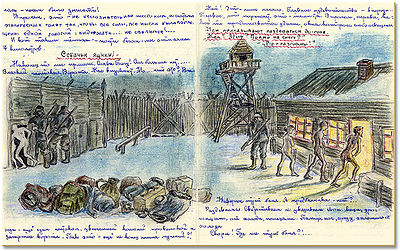 ПОНЯТИЯ
Совнархо́з (СНХ) — совет народного хозяйства, местный орган управления промышленностью. Совнархозы созданы в 1957 году в СССР вследствие хрущёвской административно-хозяйственной реформы.
На большинстве территорий СССР совнархозы себя не оправдали. В  1965 году в СССР были вновь образованы отраслевые министерства, ликвидированные семью годами раньше.
ПОНЯТИЯ
Эпо́ха засто́я — используемое в публицистике обозначение периода в истории СССР, охватывающего примерно два десятилетия (1964—1982). В официальных советских источниках того времени данный период именовался развиты́м социализмом.
Термин «застой» ведёт своё происхождение от политического доклада ЦК XXVII съезду КПСС, прочитанного М. С. Горбачёвым, в котором констатировалось, что «в жизни общества начали проступать застойные явления» как в экономической, так и в социальной сферах. Чаще всего этим термином обозначается период от прихода Л. И. Брежнева к власти (середина 1960-х) до начала перестройки (середина 1980-х), отмеченный отсутствием каких-либо серьёзных потрясений в политической жизни страны, а также социальной стабильностью и относительно высоким уровнем жизни (в противовес эпохе 1920х-1950х годов).

По данным энциклопедии Британника, во время эпохи застоя СССР достиг своего апогея, добился ядерного паритета с США и был признан супердержавой. Увеличился средний класс, владение предметами быта (холодильниками и машинами) стало реальностью для значительной части населения. Доступность жилья, медицинского обслуживания и высшего образования были беспрецедентными по советским понятиям.

С другой стороны, зависимость от экспорта полезных ископаемых привела к отсутствию необходимых реформ в экономике. К середине 1970-х годов рост нересурсных секторов экономики значительно замедлился. Признаками этого были отставание в высокотехнологических областях, плохое качество продукции, неэффективное производство и низкий уровень производительности труда. Проблемы переживало сельское хозяйство, и страна тратила большие деньги для закупок продовольствия. Значительно выросла коррупция, а инакомыслие преследовалось по закону.
 
Михаил Сергеевич Горбачёв, автор термина «застой»

Сторонники обозначения указанного периода как «застойного» связывают стабильность советской экономики того времени с нефтяным бумом 1970-х. Эта ситуация лишала руководство страны каких-либо стимулов к модернизации хозяйственной и общественной жизни, что усугублялось преклонным возрастом и слабым здоровьем высших руководителей. Фактически же в экономике нарастали негативные тенденции, увеличивалось техническое и технологическое отставание от капиталистических стран. С падением цен на нефть к середине 1980-х у части партийного и хозяйственного руководства появилось сознание необходимости реформирования экономики. Это совпало с приходом к власти самого молодого на тот момент члена Политбюро ЦК КПСС — Михаила Горбачёва.
ПОНЯТИЯ
Экономи́ческая рефо́рма 1965 г. в СССР, (Косыгинская реформа) — реформа управления народным хозяйством и планирования, осуществлённая в 1965—1971 гг. Характеризовалась внедрением экономических методов управления, расширением хозяйственной самостоятельности предприятий, объединений и организаций, широким использованием приёмов материального стимулирования. Связывается с именем председателя Совета Министров СССР А. Н. Косыгина.
Реформа представляла собой комплекс из пяти групп мероприятий:
Ликвидировались органы территориального хозяйственного управления и планирования — советы народного хозяйства, созданные в 1957 г., предприятия становились основной хозяйственной единицей. Восстанавливалась система отраслевого управления промышленностью, общесоюзные, союзно-республиканские и республиканские министерства и ведомства.
Сокращалось количество директивных плановых показателей (с 30 до 9-ти). Действующими оставались показатели по: общему объёму продукции в действующих оптовых ценах; важнейшей продукции в натуральном измерении; общему фонду заработной платы; общей суммы прибыли и рентабельности, выраженной как отношение прибыли к сумме основных фондов и нормируемых оборотных средств; платежам в бюджет и ассигнованиям из бюджета; общему объёму капитальных вложений; заданий по внедрению новой техники; объёму поставок сырья, материалов и оборудования.
Расширялась хозяйственная самостоятельность предприятий. Предприятия обязаны были самостоятельно определять детальную номенклатуру и ассортимент продукции, за счёт собственных средств осуществлять инвестиции в производство, устанавливать долговременные договорные связи с поставщиками и потребителями, определять численность персонала, размеры его материального поощрения. За невыполнение договорных обязательств предприятия подвергались финансовым санкциям, усиливалось значение хозяйственного арбитража.
Ключевое значение придавалось интегральным показателям экономической эффективности производства — прибыли и рентабельности. За счёт прибыли предприятия получали возможность формировать ряд фондов — фонды развития производства, материального поощрения, социально-культурного назначения, жилищного строительства, др. Использовать фонды предприятия могли по своему усмотрению (разумеется, в рамках существующего законодательства).
Ценовая политика: оптовая цена реализации должна была обеспечивать предприятию заданную рентабельность производства. Вводились нормативы длительного действия — не подлежащие пересмотру в течение определённого периода нормы плановой себестоимости продукции.
ПОНЯТИЯ
Конституция СССР 1977 года была принята  Верховным советом СССР взамен Конституции СССР 1936 года, была основным законом СССР, приближающим закон к правовой практике той эпохи. Эта конституция закрепляла однопартийную политическую систему (статья 6). Несмотря на распад СССР действовала на террритории России до декабря 1993 года согласно 4 статьи Конституции Российской Федерации (РСФСР).
КПСС объявлялась «руководящей и направляющей силой советского общества, ядром его политической системы, государственных и общественных организаций» (ст. 6); в Конституции 1936 г. ВКП(б) была «руководящим ядром всех организаций трудящихся, как общественных, так и государственных» (ст. 126), а в Конституции 1924 г. не упоминалась вовсе.

О возможности существования других партий в Конституции ничего не говорилось; Конституция признавала лишь право граждан «объединяться в общественные организации» (ст. 51).

В 1990 году были приняты значительные поправки в Конституцию 1977 года, в частности, вводится многопартийная политическая система
ПОНЯТИЯ
Диссиде́нт (лат. dissidens — несогласный) — человек, политические взгляды которого существенно отличаются от официальной точки зрения в стране, где он живёт, инакомыслящий.
В 1960-е годы был введён в употребление для обозначения представителей оппозиционного движения в СССР и странах Восточной Европы, которое (в противоположность антисоветским и антикоммунистическим движениям предыдущего периода) не пыталось бороться насильственными средствами против советского строя и марксистско-ленинской идеологии, а апеллировало к советским законам (см. правозащитник) и официально провозглашаемым ценностям. Термин сначала стал применяться на Западе, а затем и самими инакомыслящими.

С тех пор диссидентами часто называют главным образом людей, противостоящих авторитарным и тоталитарным режимам, хотя это слово встречается и в более широком контексте, например для обозначения людей, противостоящих господствующему в их группе умонастроению. Диссидентами (в отличие от революционеров), как правило, называют тех, кто не применяет и не призывает к применению насильственных методов борьбы. Эмигрировавший в Румынию лауреат нескольких литературных премий Василий Ерну в своей книге «Рождённый в СССР» отмечает, что «диссидент — продукт коллаборационизма между советскостью и антисоветскостью», а диссидентство — «творчество, своего рода общий язык, поддерживаемый обеими сторонами».

Большинство жителей СССР не имело и не интересовалось информацией о деятельности диссидентов. Как следствие, тысячи диссидентских изданий были почти незаметны в миллионных тиражах официальной литературы. Среди же тех, кто такую информацию имел, отношение было неоднозначным.
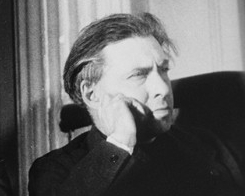 ПЕРСОНАЛИИ
Илья́ Григо́рьевич  Эренбу́рг 
(1891- 1967) — советский писатель,
 поэт, переводчик с французского и испанского языков, публицист и общественный деятель, депутат ВС СССР с 1950 года, дважды лауреат Сталинской премии первой степени (1942, 1948); лауреат Международной Сталинской премии «За укрепление мира между народами» (1952). Автор понятия «оттепель»
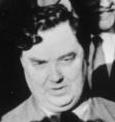 ПЕРСОНАЛИИ
Гео́ргий Максимилиа́нович Маленко́в (1901-1988 гг.) - советский государственный и партийный деятель, соратник Сталина. 
Член ЦК КПСС (1939—1957), кандидат в члены Политбюро ЦК КПСС (1941—1946), член Политбюро ЦК КПСС (1946—1957), член Оргбюро ЦК ВКП(б) (1939—1952), секретарь ЦК КПСС (1939—1946,1948—1953), депутат Верховного Совета СССР 1—4 созывов. Курировал ряд важнейших отраслей оборонной промышленности, в том числе создание ядерной и водородной бомбы. Фактический руководитель Советского государства в 1953—1955 годах. 
В 1957 г. вместе с В. М. Молотовым и Л. М. Кагановичем предпринял попытку сместить Н. С. Хрущёва с должности 1-го секретаря ЦК КПСС, на Пленуме ЦК в июне 1957 г. выведен из состава ЦК, переведён на должность директора электростанции (сперва Усть-Каменогорская ГЭС, затем теплоэлектростанцию в Экибастузе), а вскоре исключён из КПСС (в отличие от Молотова, не был восстановлен). В старости стал церковным чтецом.
Краткое время правления Маленкова отличалось снятием множества запретов: на иностранную прессу, пересечение границ, таможенные перевозки, критику экономического состояния страны. Однако новая политика преподносилась Маленковым как логическое продолжение прошлого курса, поэтому несельское население страны мало обратило внимания на перемены, плохо поняло и запомнило их.
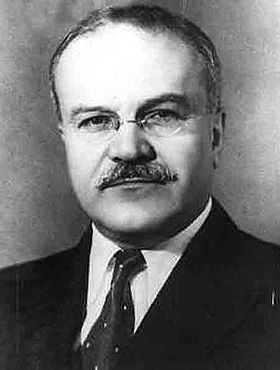 ПЕРСОНАЛИИ
Вячеслав Михайлович Молотов (1890-1986 гг.)  советский политический и государственный 
     деятель, Герой Социалистического Труда (1943), 
     почетный член АН СССР (1946 — 1959). Глава советского правительства в 1930—1941, нарком и министр иностранных дел (1939—1949,1953—1956). Имя Молотова часто упоминается в ряду наиболее видных руководителей советской внешней политики.
После смерти Сталина, 5 марта 1953, Молотов был снова назначен министром иностранных дел и одновременно Первым заместителем председателя Совета министров СССР. Он поддержал Н. С. Хрущева в решении об аресте Л. П. Берии и снятии с поста Председателя Совета Министров СССР Г. М. Маленкова. В 1955 году Молотов стал председателем комиссии по пересмотру открытых процессов и закрытого суда над военачальниками.
В последующем Молотов и Хрущёв не смогли найти общий язык. В 1957 г. отправлен в Монголию в качестве посла СССР.
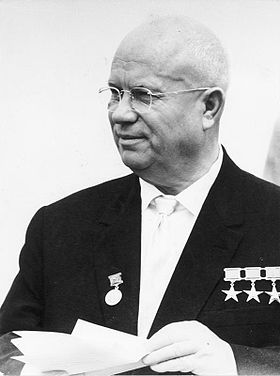 ПЕРСОНАЛИИ
Ники́та Серге́евич Хрущёв ( 1894 — 1971) — Первый секретарь ЦК КПСС с 1953 по 1964 годы, Председатель Совета Министров СССР с 1958 по 1964 годы. Герой Советского Союза, трижды Герой Социалистического Труда. Первый лауреат Шевченковской премии.
Развенчал культ личности Сталина, провёл ряд демократических преобразований и массовую реабилитацию политических заключённых. Улучшил отношения СССР с капиталистическими странами и Югославией.
Его политика десталинизации привела к разрыву с режимом Мао Цзэдуна в Китае, несмотря на активную помощь Китайской Народной Республике (КНР) со стороны СССР, что сказалось на многолетнем сотрудничестве стран. Однако, в то же время, КНР было оказано существенное содействие в разработке собственного ядерного оружия и осуществлена частичная передача существующих в СССР технологий его производства.
Продолжал начатые Сталиным первые программы массового жилищного строительства (хрущёвки) и освоения космического пространства человечеством.
 На июньском пленуме ЦК 1957 г. одержал победу над группой В. Молотова, Г. Маленкова, Л. Кагановича и примкнувшего к ним Д. Шепилова. С 1958 г. — Председатель Совета Министров СССР. На этих постах находился до 14 октября 1964 г. Октябрьский пленум ЦК, организованный в отсутствие Хрущёва, находившегося на отдыхе, освободил его от партийных и государственных должностей «по состоянию здоровья».После этого Никита Хрущёв пребывал на пенсии. Умер Хрущёв 11 сентября 1971 г.
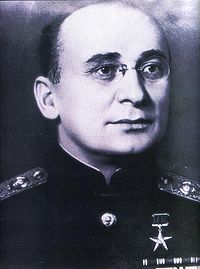 ПЕРСОНАЛИИ
Лавре́нтий Па́влович Бе́рия (1899-1953 гг.) —советский государственный и политический деятель, Маршал Советского Союза (1945), Герой Социалистического Труда.
Заместитель Председателя Совета Министров СССР (1946—1953), первый заместитель Председателя Совета Министров СССР (1953). Член Государственного комитета обороны СССР (1941—1944), заместитель председателя ГКО СССР (1944—1945). Член ЦИК СССР 7 созыва, депутат Верховного Совета СССР 1—3 созывов. Член ЦК ВКП(б) (1934—1953), кандидат в члены Политбюро ЦК (1939—1946), член Политбюро (1946—1953). Входил в ближайшее окружение И. В. Сталина. Курировал ряд важнейших отраслей оборонной промышленности, в том числе все разработки, касавшиеся создания ядерного оружия.
После смерти И. В. Сталина в июне 1953 года Л. П. Берия арестован по обвинению в шпионаже и заговоре с целью захвата власти. Расстрелян по приговору Специального судебного присутствия Верховного суда СССР в декабре 1953 года.
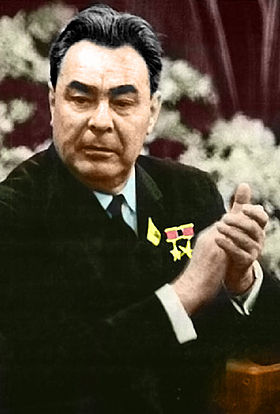 ПЕРСОНАЛИИ
Леони́д Ильи́ч Бре́жнев (1906-1982 гг.) — 
советский государственный и партийный деятель.

Первый секретарь ЦК КПСС с 1964 года
 (с 1966 года Генеральный секретарь) и Председатель 
Президиума Верховного Совета СССР в 1960—1964 годах и с 1977 года.
Маршал Советского Союза.
Герой Социалистического Труда  и четырежды Герой Советского Союза.

Лауреат международной Ленинской премии «За укрепление мира между народами» и Ленинской премии по литературе.
14 октября с. г. состоялся Пленум Центрального Комитета КПСС. Пленум ЦК КПСС удовлетворил просьбу  Хрущёва Н. С. об освобождении его от обязанностей Первого секретаря ЦК КПСС, члена Президиума ЦК КПСС и Председателя Совета Министров СССР в связи с преклонным возрастом и ухудшением состояния здоровья. Пленум ЦК КПСС избрал Первым секретарём ЦК КПСС  Брежнева Л. И.
Формально, в 1964 г. было провозглашено возвращение к «ленинским принципам коллективного руководства». Наряду с Брежневым, важную роль в руководстве играли А. Н. Шелепин, Н. В. Подгорный и А. Н. Косыгин.
Под именем Л. И. Брежнева опубликована трилогия: «Малая Земля», «Возрождение» и «Целина».
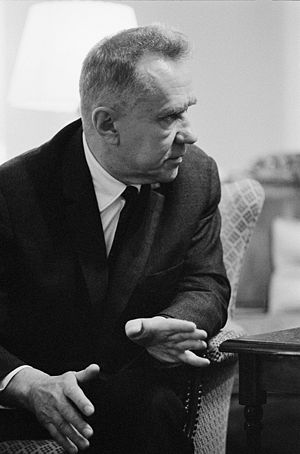 ПЕРСОНАЛИИ
Алексе́й Никола́евич Косы́гин (1904-1980) — советский государственный и
 партийный деятель. Глава правительства на протяжении 16 лет, дольше всех 
в истории царской, советской и постсоветской России. В общей сложности был
 членом Совета Народных Комиссаров и Совета Министров СССР почти 42 года
 (с 1939 по 1980 гг.): как Председатель, Первый Заместитель Председателя, Заместитель Председателя (4 раза), как глава 5 министерств СССР, председатель Госплана СССР и 2 раза как первый заместитель Госплана СССР - министр СССР.
Член компартии с 1927 года, член ЦК (с 1939), член Политбюро (Президиума) ЦК в 1948—1952 и 1960—80 годах. Депутат Верховного Совета СССР с 1946 г.
На посту Председателя Совета Министров СССР (октябрь 1964-октябрь 1980) Косыгин добивался проведения экономических реформ, которые были изложены им в докладе об улучшении управления промышленностью, совершенствовании планирования и усилении экономического стимулирования промышленного производства на сентябрьском (1965) Пленуме ЦК КПСС. Суть «косыгинских реформ» состояла в децентрализации народнохозяйственного планирования, повышении роли интегральных показателей экономической эффективности (прибыль, рентабельность) и увеличении самостоятельности предприятий.

Восьмая пятилетка (1966—1969), которая прошла под знаком экономических реформ Косыгина, стала самой успешной в советской истории и получила название «золотой».
Дважды Герой Социалистического Труда (1964, 1974).
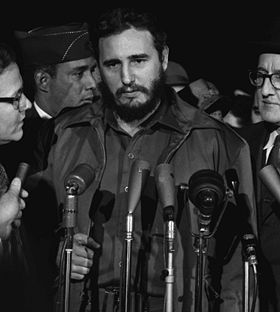 ПЕРСОНАЛИИ
Фиде́ль Алеха́ндро Ка́стро Рус 
(родился 1926 г.) — кубинский революционный и политический деятель, команданте, руководитель Кубы с 1959 по 2008 год.

Вместе со своим братом Раулем Кастро и аргентинцем Эрнесто Че Геварой возглавил революционное движение на Кубе против диктатора Батисты. После победы революции 1 января 1959 г. Фидель Кастро стал премьер-министром Республики Куба, а с 1976 по 2008 год — президентом.
ПЕРСОНАЛИИ
ЗАДАНИЯ
Какой  ряд  дат  связан  с  созданием международных  организаций 
социалистических стран во главе с СССР? 
 
1)  1946 г., 1960 г. 
2)  1949 г., 1955 г. 
3)  1953 г., 1965 г. 
4)  1961 г., 1967 г.
ЗАДАНИЯ
Концепция  развернутого  построения коммунистического  общества  за 20 
лет, принятая в период «оттепели», была заменена руководством СССР в 
1970-е гг. на концепцию 
 
1)  совершенствования «развитого социализма» 
2)  окончательной победы социализма в СССР 
3)  «нового политического мышления» 
4)  построения социалистического общества «с человеческим лицом»
ЗАДАНИЯ
Что  было  одним  из  проявлений «оттепели»  в  духовно-культурной жизни 
СССР? 
 
1)  прекращение идеологического давления на деятелей культуры 
2)  отмена государственной цензуры 
3)  возможность развития всех направлений искусства 
4)  публикация произведений о заключенных ГУЛАГа
ЗАДАНИЯ
Какие  черты  характеризовали  общественно-политическую  жизнь  СС
в 1970-х – середине 1980-х гг.? 
 
 
А)  сокращение численности партийно-государственного аппарата 
Б)  усиление борьбы с инакомыслием 
В)  возобновление критики культа личности И.В. Сталина 
Г)  стабильность внутриполитической обстановки 
Д)  проведение альтернативных выборов 
Е)  усиление роли партноменклатуры 
 
Укажите верный ответ. 
 
1)  АВД  2)  БГЕ  3) ВГД  4)  ГДЕ
ЗАДАНИЯ
С5. Ниже  приведены  две  из  существующих  точек  зрения  на  период  
1964–1982 гг.:  
 
1. Период,  когда  руководителем  СССР  был  Л.И.  Брежнев,  стал 
одним из самых спокойных, стабильных этапов развития СССР, был 
отмечен  отсутствием  экономических,  социальных,  политических 
потрясений. 
2. Период 1964–1982  гг.  был  временем  развития  и  проявления 
системного  кризиса  общества, «эпохой  застоя»,  в итоге приведшей 
страну к изменению общественно-политической системы в СССР. 

Укажите,  какая  из  названных  точек  зрения  представляется  вам  более 
предпочтительной. Приведите не менее трех фактов, положений, которые 
могут  служить  аргументами,  подтверждающими  выбранную  вами  
точку зрения.
ЗАДАНИЯ
В начале 1970-х гг. был исключен из Союза писателей СССР и выслан из 
страны писатель 
 
1)  С.М. Михалков 
2)  М.А. Шолохов 
3)  К.М. Симонов  
4)  А.И. Солженицын
ЗАДАНИЯ
Какой  фактор  способствовал  разрядке  международной  напряженности  в 
1970-е гг.? 
 
1)  объединение ГДР и ФРГ в одно государство 
2)  подписание  Заключительного  акта  Совещания  по  безопасности  и 
сотрудничеству в Европе 
3)  разработка в СССР концепции «нового политического мышления» 
4)  окончание Корейской войны
ЗАДАНИЯ
Прочтите  отрывок  из  воспоминаний  бывшего  посла СССР  в  Республике 
Куба А.И. Алексеева и укажите,  в каком  году происходили описываемые 
события. 
«…Никто  из  советских  руководителей  не  возражал  против  планов 
Хрущева, а маршал Малиновский довольно активно их поддерживал. Его 
можно было понять: ведь в тот период соотношение ядерных сил СССР и 
США  было 1  к 17.  Появление  же  наших  ракет  на  Кубе  практически 
уравновешивало степень ядерного риска для обеих стран». 
 
1)  1954 г. 
2)  1962 г. 
3)  1975 г. 
4)  1985 г.
ЗАДАНИЯ
B13 . Установите  соответствие  между  приведенными  положениями  и 
названиями документов, в которых они отражены.  
 
К каждой позиции первого столбца подберите соответствующую позицию 
второго и  запишите в  таблицу выбранные цифры под соответствующими 
буквами. 
 
  ПОЛОЖЕНИЯ    ДОКУМЕНТЫ 
А) «Нынешнее поколение советских                                                 1) Конституция СССР 1977 г. 
людей в ближайшие 20 лет будет жить 
при коммунизме» 
Б)  «В СССР построено развитое                                                          2) работа И.В. Сталина  «Экономические
социалистическое общество»                                                                  проблемы социализма в России».
В)  «Необходимо… поднять колхозную                                             3) Конституция РФ 1993 г. 
собственность до уровня 
общенародной» 
 Г)  «В Российской Федерации признаются                                       4) Программа КПСС 1961 г. 
политическое многообразие, 
многопартийность»                                                                                5) Конституция СССР 1936 г. 

 
А  Б  В  Г
ЗАДАНИЯ
Рассмотрите историческую ситуацию и ответьте на вопросы. 

В  результате  начатой  в 1965  г.  под  руководством  А.Н.  Косыгина 
экономической  реформы  по  совершенствованию  планирования  и 
стимулированию  труда  производителей  произошел  прирост 
национального  дохода  СССР,  увеличение  валового  общественного 
продукта. 

Укажите не менее двух положений, отражающих её итоги в 1970-е гг. 
Приведите  не  менее  двух  причин,  которые  предопределили  судьбу 
реформы.
ЗАДАНИЯ